Group 9 – Data Mining: Data
Data
Attributes
It is collection of data objects and attributes as shown below:
Attribute is a characteristic of an object
Collection of attributes describe an object.
Objects
[Speaker Notes: What else can we refer to an object? Record, case, observation]
Question 1
Example of attribute ?
Types of Attributes
Nominal
It only provides information to differentiate between objects
Categories with no order
Ordinal
It provides enough information to order objects
Categories with a meaningful order
Interval
The difference between values are meaningful (unit of measurements)
Ratio
Both differences and ratios are meaningful
[Speaker Notes: What can be an example of nominal? Eye color, zip code or ID numbers]
Question 2:
What can be an example of nominal attribute?
Experimental vs. Observational Data
Experimental
Data which is collected and which is exercised with a control over all attributes

Observational
Data which is collected with no such control and most of all data in data mining is observational data.
[Speaker Notes: Example can be: diet coke vs. weight or co2 in atmosphere vs. earth’s temperature]
Question 3:
What type of study this can be: 
Students drinking tea before bedtime.
Types of data sets
Record
Data Matrix
Document Data
Transaction Data
Graph
World Wide Web
Molecular Structures
Ordered
Spatial Data
Temporal Data
Sequential Data
Genetic Sequence Data
[Speaker Notes: Example can be: diet coke vs. weight or co2 in atmosphere vs. earth’s temperature]
Question 4:
What is Record Data?
Data Preprocessing
Aggregation
Combining two or more attributes into a single attribute
Sampling
Main technique employed for data selection, used in data mining because processing the entire set of data of interest is too expensive and time consuming. 
Dimensionality Reduction
It reduces amount of time and memory required by data mining algorithms and allow the data to be more visualized. 
Feature Subset Selection
It is another way of reducing dimensionality of data
[Speaker Notes: What can be the purpose of aggregation: Data reduction, change of scale, and more stable data]
Question 5:
What can be the purpose of aggregation
Data Preprocessing
Feature creation
Creates new attributes that can capture important information in data set
Discretization 
Transform a continuous attribute into categorical attribute 
Binarization 
Both continuous and discrete attribute may need to transform one or more binary attributes
Attribute Transformation
A function that maps entire set of values of given attributes to a new set of replacement values.
[Speaker Notes: What is important about feature subset selection: It removes duplicate information and removes information that is not necessary for data mining.]
Question 6:
What is important about feature subset selection
Similarity and Dissimilarity
Similarity
Numerical measure of how data are alike 
Value is higher when objects are more alike 
Dissimilarity
Numerical measure of how 2 data objects can be different
Lower when data objects are more alike 
Minkowski Distance
Is a generalization of Euclidean Distance
[Speaker Notes: What should be minimum dissimilarity is like? 0]
Question 7:
What should be minimum dissimilarity be like?
Common Properties
Euclidean Distance have some well known properties such as:
d(p, q)  0   for all p and q and d(p, q) = 0 only if p = q. (Positive definiteness)
d(p, q) = d(q, p)   for all p and q. (Symmetry)
d(p, r)  d(p, q) + d(q, r)   for all points p, q, and r.  (Triangle Inequality)
where d(p, q) is the distance (dissimilarity) between points (data objects), p and q.
A distance that satisfies these properties is a metric
Question 8:
What is Euclidean distance ?
Similarity
Similarities, also have some well known properties.

s(p, q) = 1 (or maximum similarity) only if p = q. 
s(p, q) = s(q, p)   for all p and q. (Symmetry)
Question 9:
What does s(p,q) equal to?
Correlation
Correlation measures the linear relationship between objects
Compute correlation, we standardize data objects by taking their dot product.
 Attributes are different, but similarity is needed.
Question 10:
To compute correlation, what rule do we use ?
Visually Evaluating Correlation
Scatter plots showing the similarity from –1 to 1.
Density
Density-based clustering require a notion of density
Euclidean Density is a simplest approach to divide region into number of rectangular cells of equal volume and define density.
Is the number of points within specified radius of point.
Euclidean Density
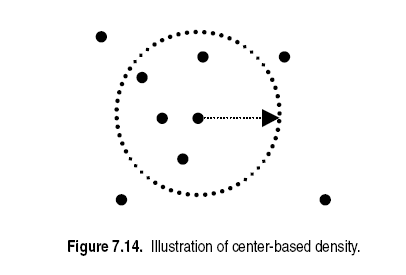 [Speaker Notes: Simply put, density-based clustering groups together points that are closely packed together, aka high-density regions, and identifies outliers that are in low-density regions
There are a few methods and the Euclidean distance method is the simplest way of determining clusters
Works more efficiently when there’s a low level of dimensionality; otherwise it faces the curse of dimensionality
It’s also sensitive to parameters, so the selection and tuning of the parameters can become difficult]
Examples
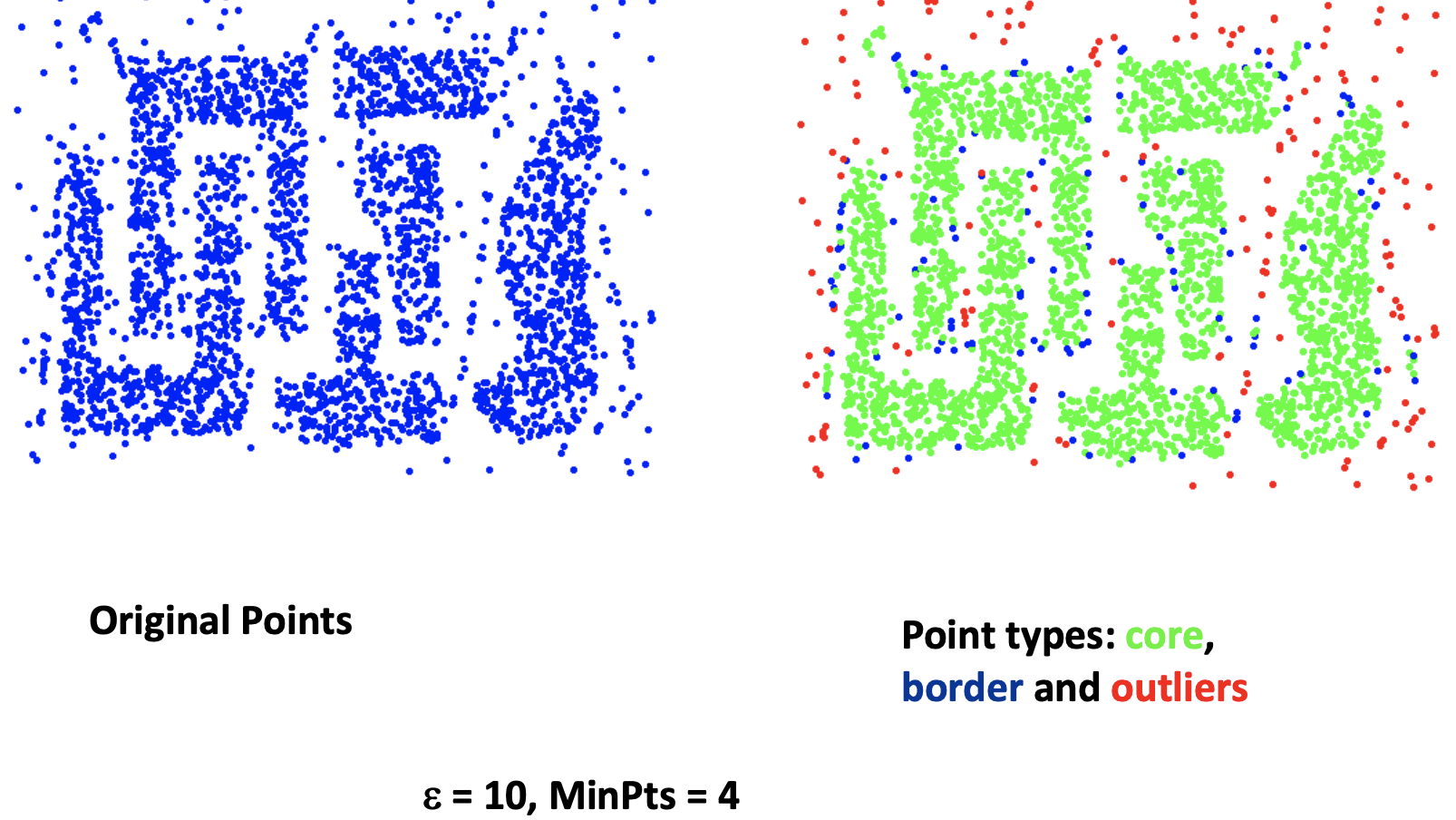 Euclidean
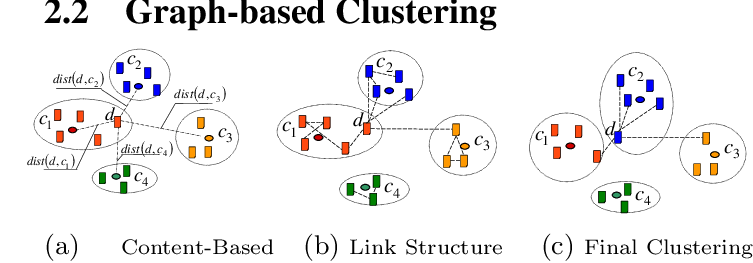 Graph
[Speaker Notes: Example 1 – Density Based Clustering
Example 2 – Graph Based Clustering
Based on distances & can use tree-based algorithms to construct the graph
Example 3 – Probabilistic Model Based Clustering]